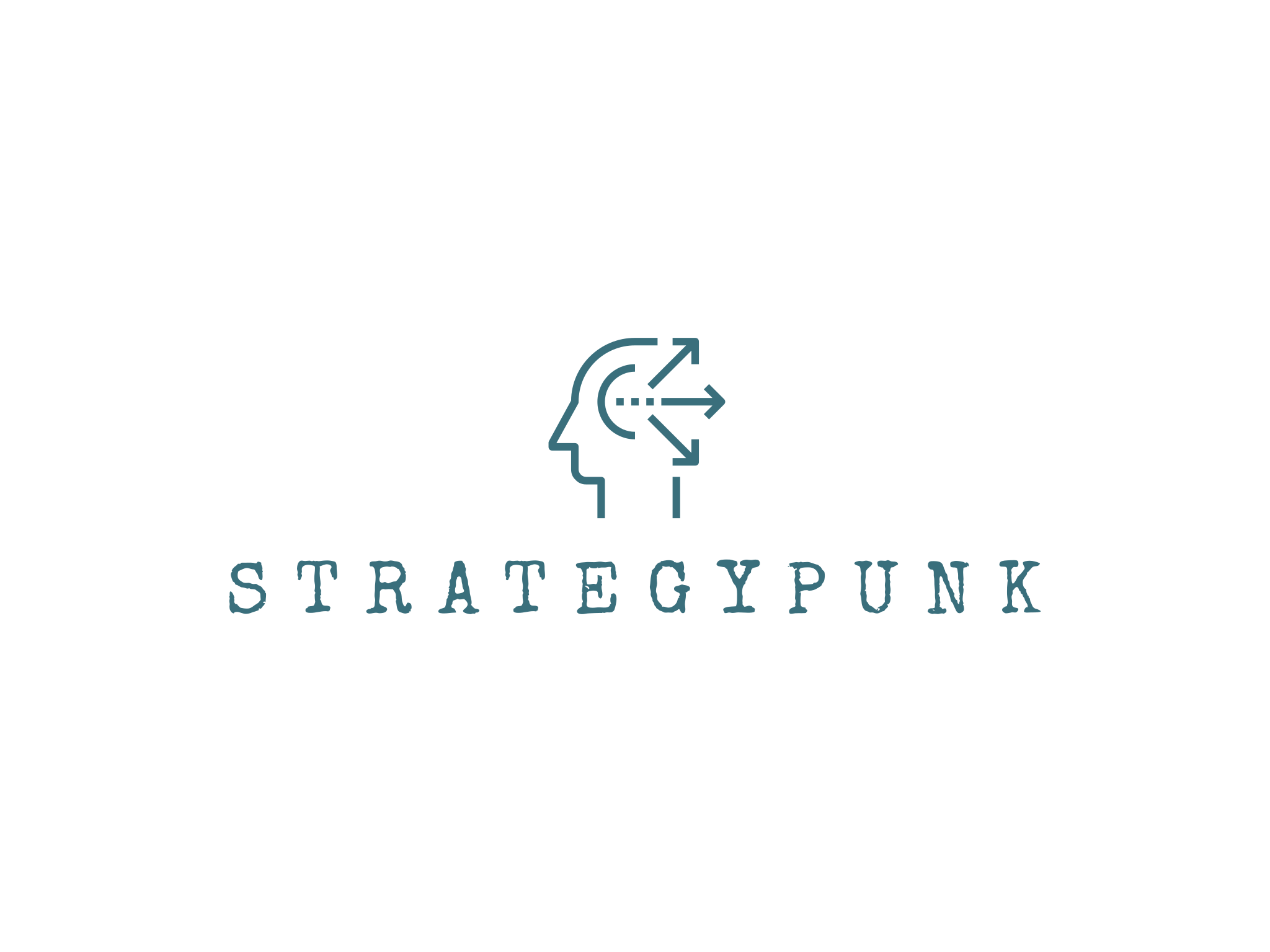 Executive Summary
Business Plan One-Pager
Problem to Solve
This is a placeholder text 
Insert your own description here
Mission & Vision
This is a placeholder text 
Insert your own description here
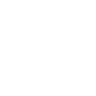 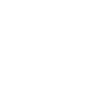 Market
Analysis
This is a placeholder text 
Insert your own description here
Competitor Analysis
This is a placeholder text 
Insert your own description here
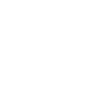 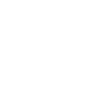 Customer
Segments
This is a placeholder text 
Insert your own description here
Marketing Strategy
This is a placeholder text 
Insert your own description here
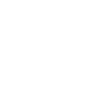 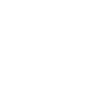 Business 
Structure
This is a placeholder text 
Insert your own description here
Key 
Financials
This is a placeholder text 
Insert your own description here
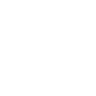 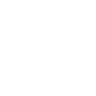 www.strategypunk.com
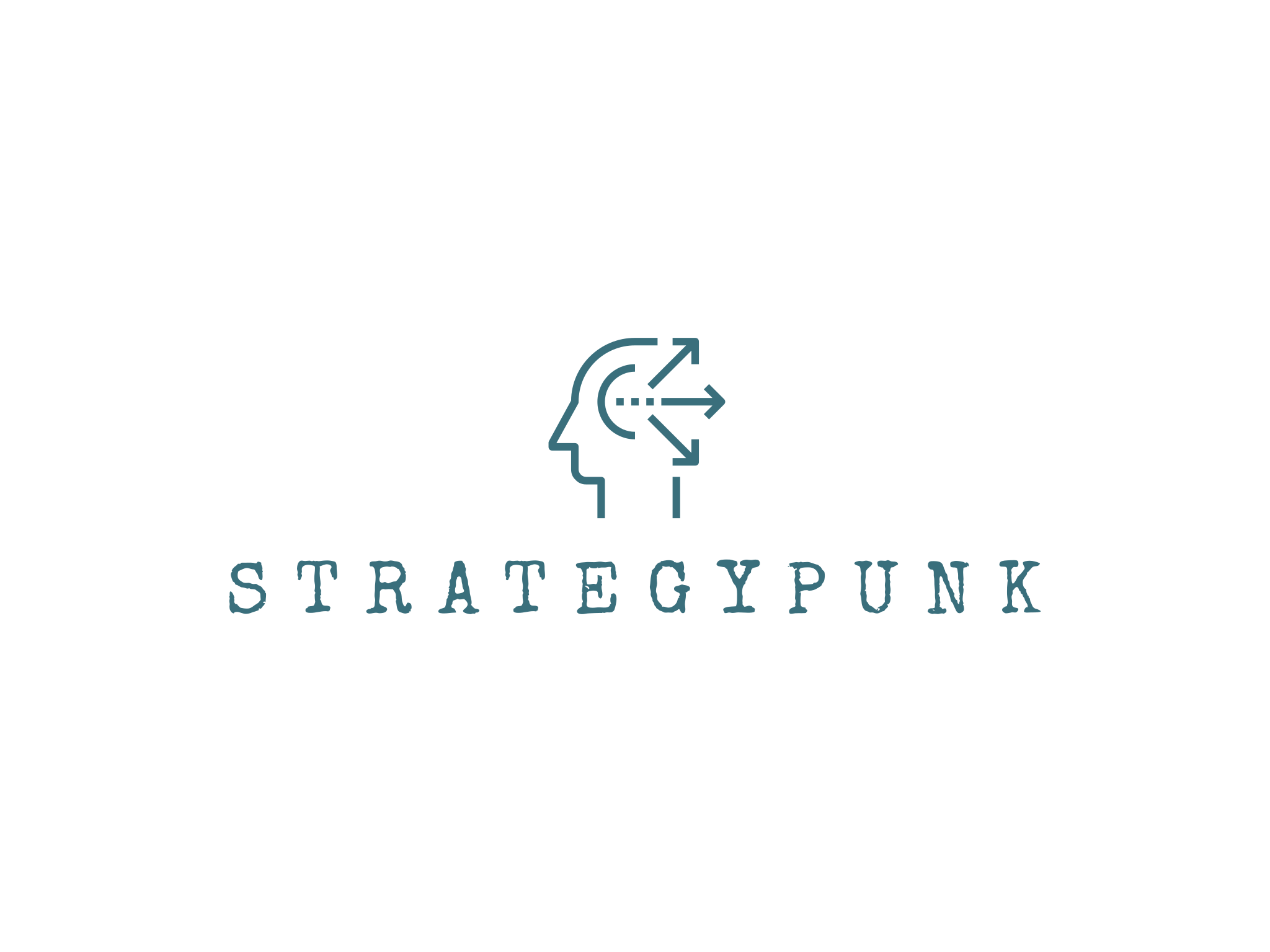 Executive Summary
Business Plan One-Pager
Problem to Solve
This is a placeholder text 
Insert your own description here
Mission & Vision
This is a placeholder text 
Insert your own description here
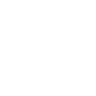 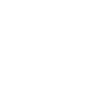 Market
Analysis
This is a placeholder text 
Insert your own description here
Competitor Analysis
This is a placeholder text 
Insert your own description here
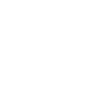 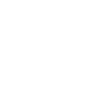 Customer
Segments
This is a placeholder text 
Insert your own description here
Marketing Strategy
This is a placeholder text 
Insert your own description here
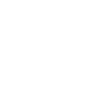 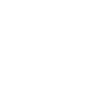 Business 
Structure
This is a placeholder text 
Insert your own description here
Key 
Financials
This is a placeholder text 
Insert your own description here
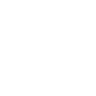 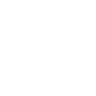 www.strategypunk.com